Від колеса до космічного корабля
Знаряддя праці первісної людини
Колесо-найбільший винахід в історії людства
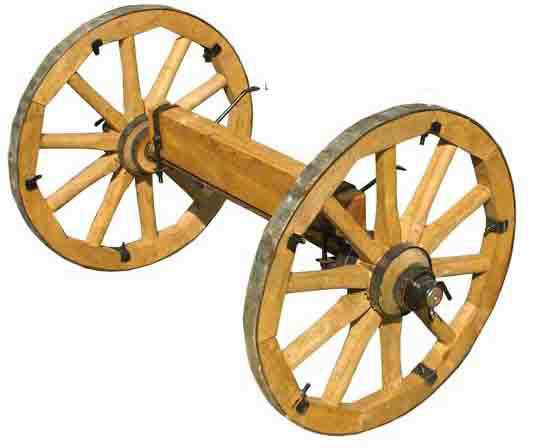 Паровий двигун
Герон Олександрійський
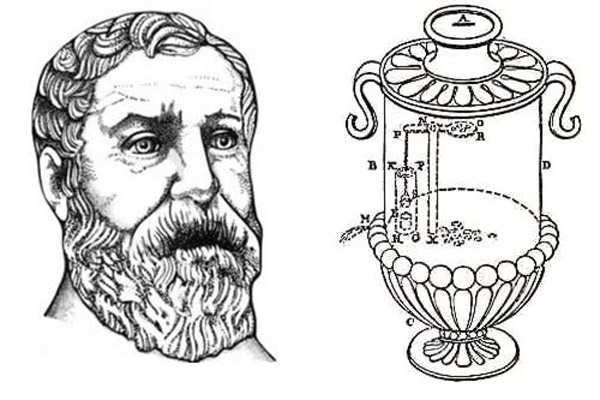 Герон фонтан
Герон шар
Пароатмосферна машина
Парова турбіна
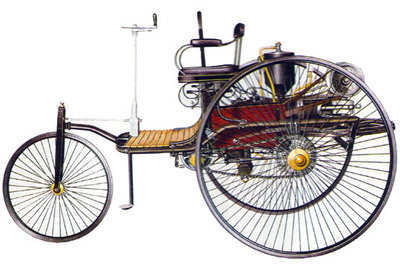 Двигун внутрішнього згоряння
Реактивний двигун
Галілео          Гюйгенс            Гук
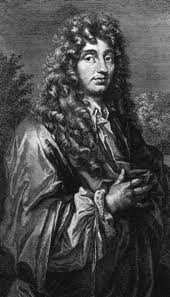 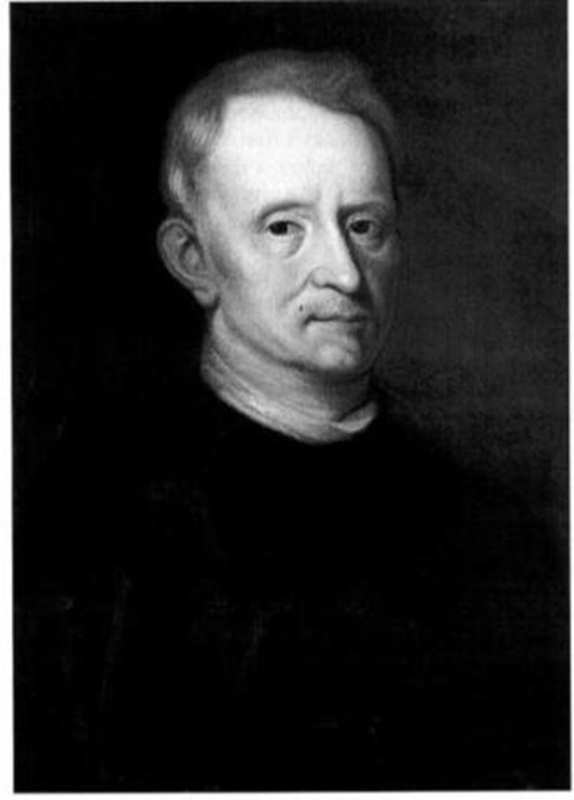 Твердопаливні порохові ракети
Феєрверкові ракети
Герман Оберт
творць теорії космічного польоту
Перші рідинні ракети
Сергій Корольов
Основоположник практичної космонавтики